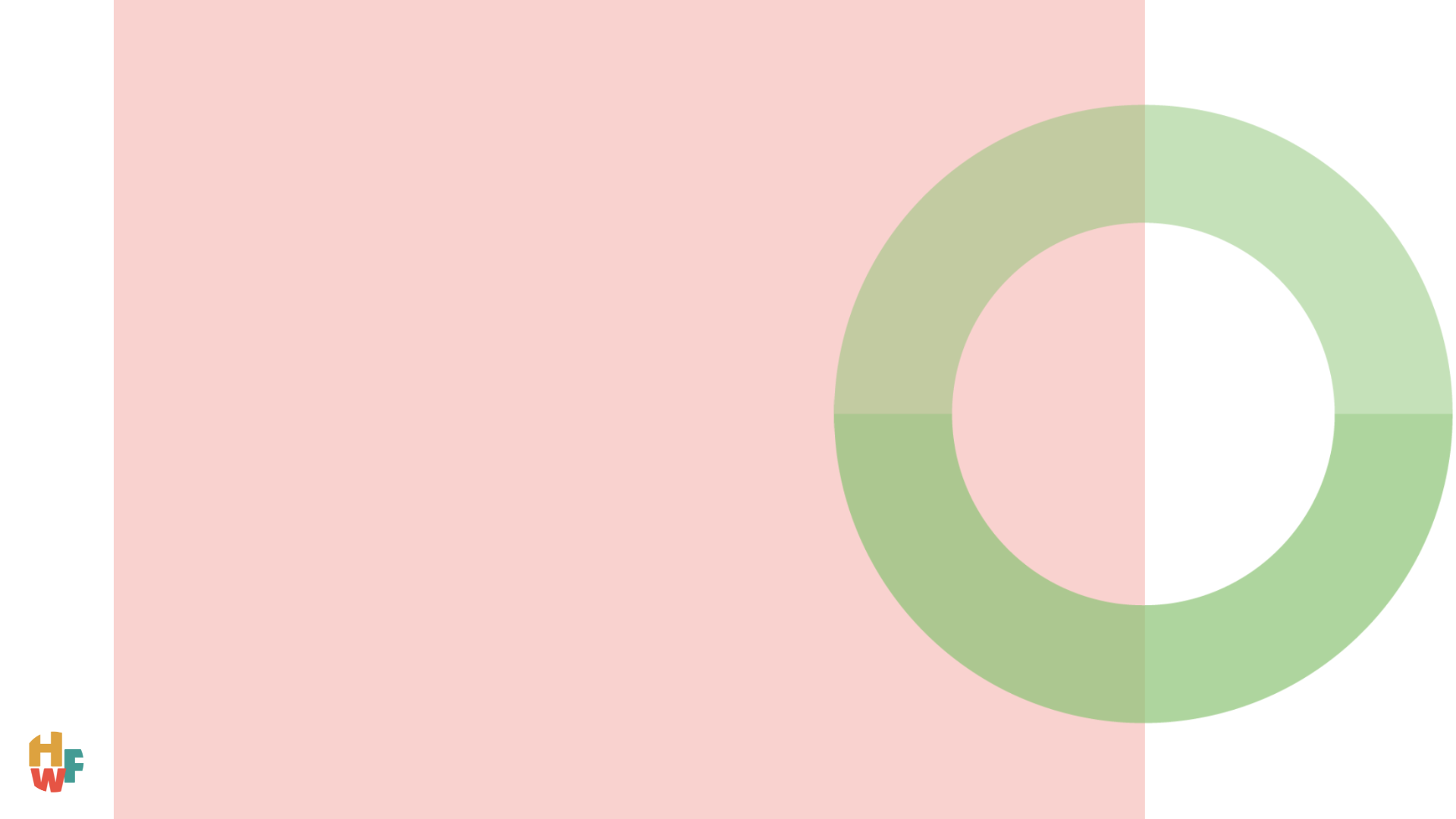 Stoppen met ICS
Het stoppen van ICS kan worden overwogen worden wanneer: 
na starten van de ICS bij het aantal longaanvallen in 1 jaar niet verminderd.
de patiënt meer dan 2 jaar geen aanvallen heeft gehad en een lichte ziektelast ervaart.